TEST PSICOLOGICI UTILI NELL’INQUADRAMENTO PREOPERATORIO DEL PAZIENTE BARIATRICO
Sami Schiff psyD, phd
Dipartimento di medicina – DIMED
Università degli studi di padova
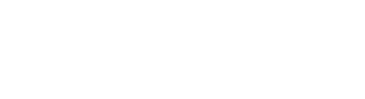 1. Obiettivi della valutazione psicologica pre-chirurgia bariatrica
Identificare i fattori di rischio e protettivi psicologica 
Sarwer et al., 2019
Predire il successo nella perdita di peso e il rischio di ripresa del peso 
Dawes et al., 2016; Mauro et al., 2024
Guidare la pianificazione del supporto psicologico pre e post intervento
Supportare il processo decisionale multidisciplinare 
Mechanick et al., 2020
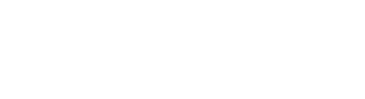 2. Aspetti Chiave della Valutazione Psicologica Pre-Intervento
Principali aree da valutare prima della chirurgia bariatrica:
🧠 Condizioni psicopatologiche: disturbi dell’umore, ansia ed altri disturbi mentali gravi
🍽️ Comportamenti alimentari: alimentazione incontrollata, notturna, emotiva
⚖️ Insoddisfazione corporea 
⚡ Impulsività 
🍷 Uso di alcol, fumo e altre sostanze
💬 Consapevolezza, motivazione, adesione, supporto sociale
Sarwer et al., 2019; Micanti et al., 2024
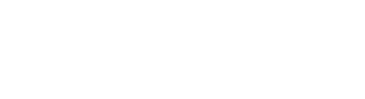 3. Strumenti utilizzati nella valutazione pre-Intervento
Oltre ad un Colloquio clinico che secondo linee guida IFSO/ASMBS/SICOB deve esplorare consapevolezza, aderenza, motivazione, supporto sociale ed aspettative  (Micanti et al., 2024)
Valutazione psicometrica attraverso test e questionari:
SCL-90-R: disagio psicologico generale
BDI/PHQ-9/STAI/GAD-7: screening per depressione e ansia
BES e Y-FAS: gravità dell'alimentazione compulsiva e dipendenza da cibo → predittivi di ripresa sulla perdita di peso post-chirurgia                                                                                                                                        
EDE-Q/BUT/BSQ: disturbi alimentari e immagine corporea 	                      
 BIS-11: impulsività e autoregolazione					
 AUDIT / DAST-10: uso di alcol e droghe
Herpertz et al., 2003; Grilo et al., 2012; Testa et al., 2019; Moro et al., 2024; Mauro et al., 2024
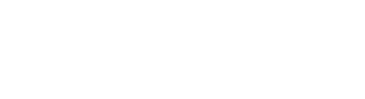 4. Valore Predittivo dei Test Psicologici
Lo screening psicometrico pre-chirurgico fornisce informazioni predittive sulla perdita di peso post-operatoria e sul rischio di recupero peso.
Alti punteggi a PHQ-9, GAD-7, BES ed EDE-Q → maggior rischio di esiti negativi
Odom et al., 2010; Castellini et al., 2014; Dawes et al., 2016; García-Ruiz-de-Gordejuela et al., 2017; 
Bianciardi et al., 2021; Mauro et al., 2019; 2024
Alti punteggi alla BIS-11 → predice scarsa adesione e perdita di peso subottimale 
Testa et al., 2019; Yeo et al., 2021
Alti punteggi alla SCL-90-R (GSI) → predice esiti negativi su peso e salute mentale 
Herpertz et al., 2004; Testa et al., 2019; Albert et al., 2022; Sobutay et al., 2022
La componente psicopatologia è uno dei fattori di  rischio di fallimento della chirurgia tra i più modificabili
Toussi et al., 2009
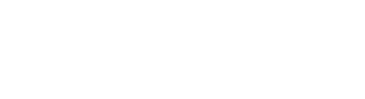 5. Predittori Psicologici della Perdita di Peso Inadeguata
Lo Studio di Testa et al., 2019 ha evidenziato che :
Punteggi elevati all’SCL-90-R GSI si associa ad un rischio del 45% di avere un’EWL% <50% a 12 mesi dall’intervento
Punteggi elevati alla BIS-11  rischio del 50% di avere un’EWL% <50% a 12 mesi dall’intervento
Punteggi normali a questi test → rischio del 20% di EWL% <50%
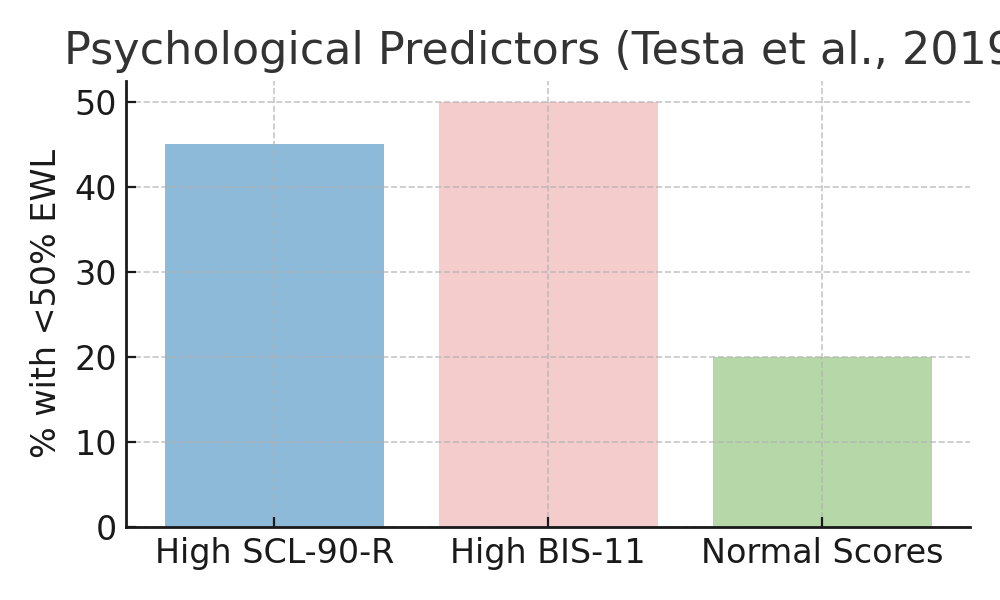 I risultati supportano  la validità dello screening psicometrico pre-operatorio nel predire la perdita di peso inadeguata
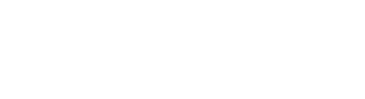 6. Binge eating scale (BES) e rischio di Ripresa del peso
I pazienti con alti punteggi alla BES hanno oltre il doppio del rischio di riprendere peso dopo l’intervento
Mauro et al., 2024
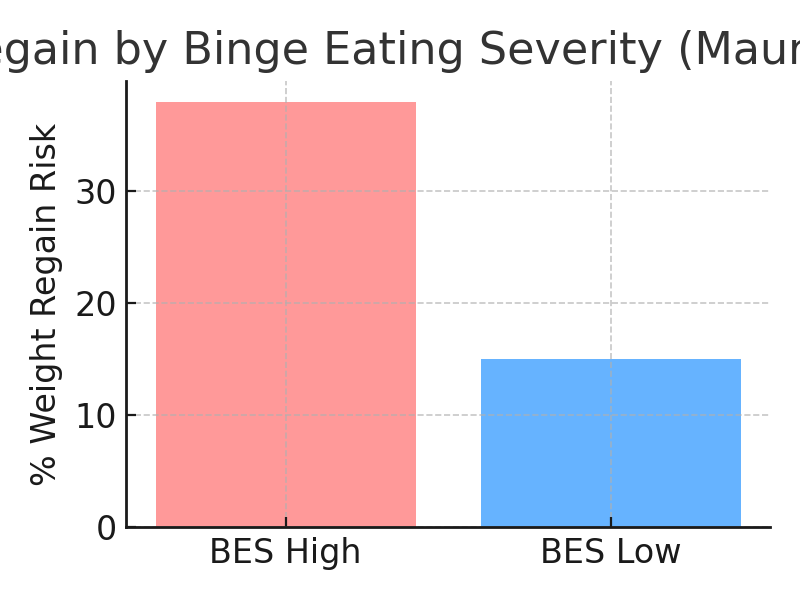 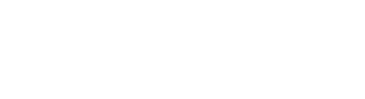 7. Immagine Corporea e Esiti Psicologici Post-Intervento
L’insoddisfazione corporea può persistere nonostante il calo di peso 		
La sua presenza può indurre dopo l’intervento:
Disturbo dismorfofobici 
Ansia, sintomi depressivi e ideazione suicidaria 			
Peggiore qualità di vita e funzionamento sociale
Maggior rischio di strategie disfunzionali di coping e comportamenti alimentari scorretti
- Aumento del rischio di abuso di alcol e droghe

Il supporto psicologico pre e post intervento è essenziale
Cash & Smolak, 2011; Grilo et al., 2012; Geller et al., 2019 Moro et al., 2024
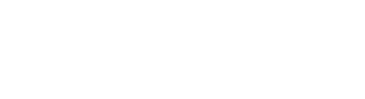 8. Conclusioni
Lo screening psicologico ha un valore predittivo, non solo descrittivo dello stato del paziente al momento della valutazione
BES, BDI, PHQ-9, STAI, GAD-7, EDE-Q, BUT, BSQ, SCL-90-R, BIS-11 sono strumenti validati e clinicamente utili
Le problematiche legate all’immagine corporea sono di norma frequenti e spesso sottovalutate
Un approccio multidisciplinare e centrato sul paziente  può migliorare i risultati a lungo termine
L’identificazione precoce di problematiche psicologiche consente la definizione  di un supporto psicologico personalizzato